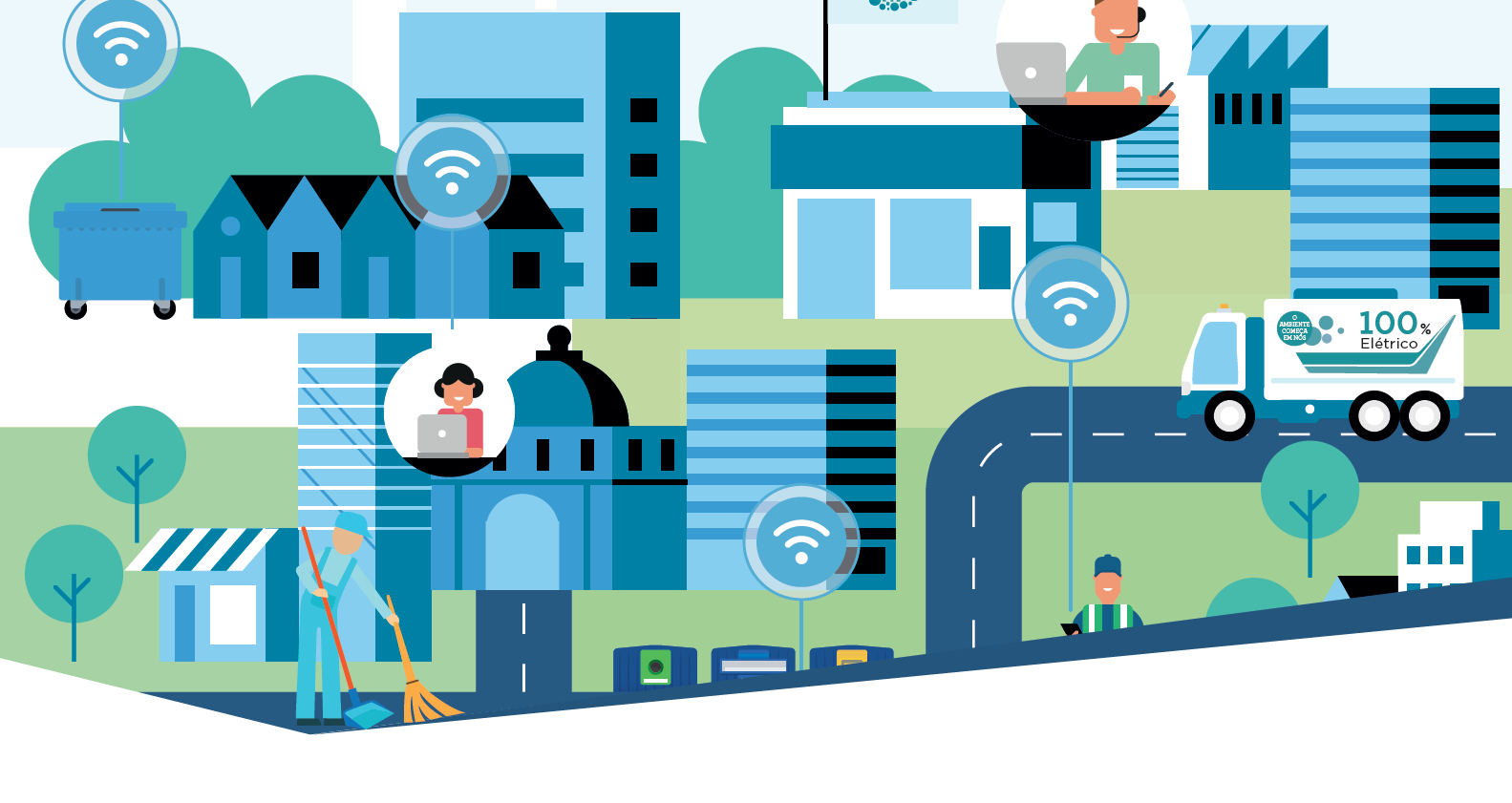 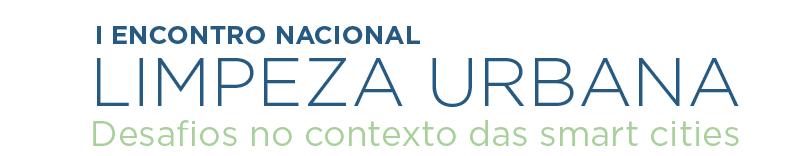 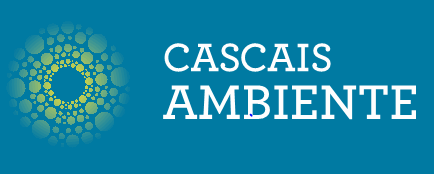 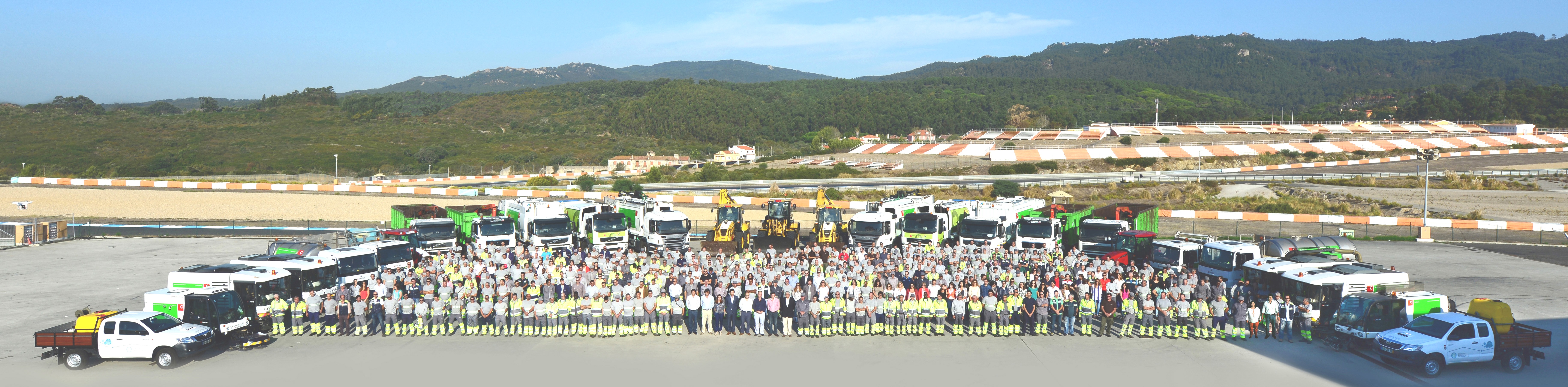 LIMPEZA INTELIGENTE EM CASCAIS
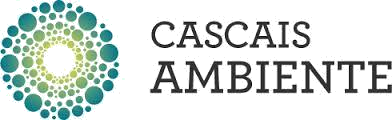 [Speaker Notes: 97 Km quadrados
209.000 Habitantes
Mais de 1.0000.000 dormidas]
Tecnologia 
State of Art
GESTÃO INTELIGENTE DE RESIDUOS EM CASCAIS CASCAIS
Ajustes
Operacionais
Munícipes muito exigentes
Capacidade intelectual das equipas
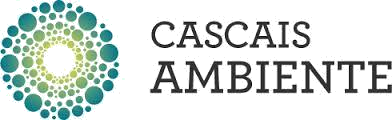 [Speaker Notes: Munícipes muito exigentes, obrigam ao desenvolvimento de tecnologia e ao desenvolvimento das capacidade intelectual das equipes que com ajuste operacionais resultam numa maior eficiência]
GESTÃO INTELIGENTE DE RESIDUOS EM CASCAIS CASCAIS
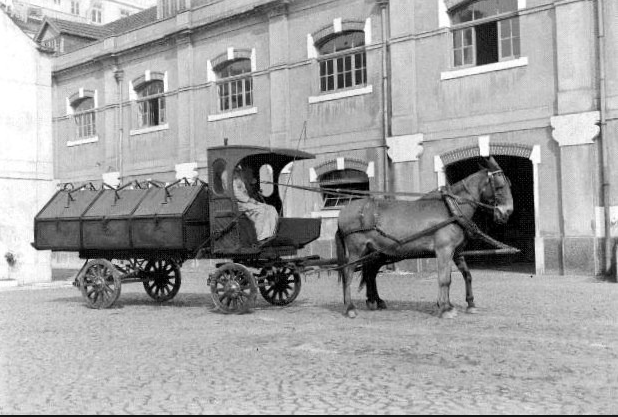 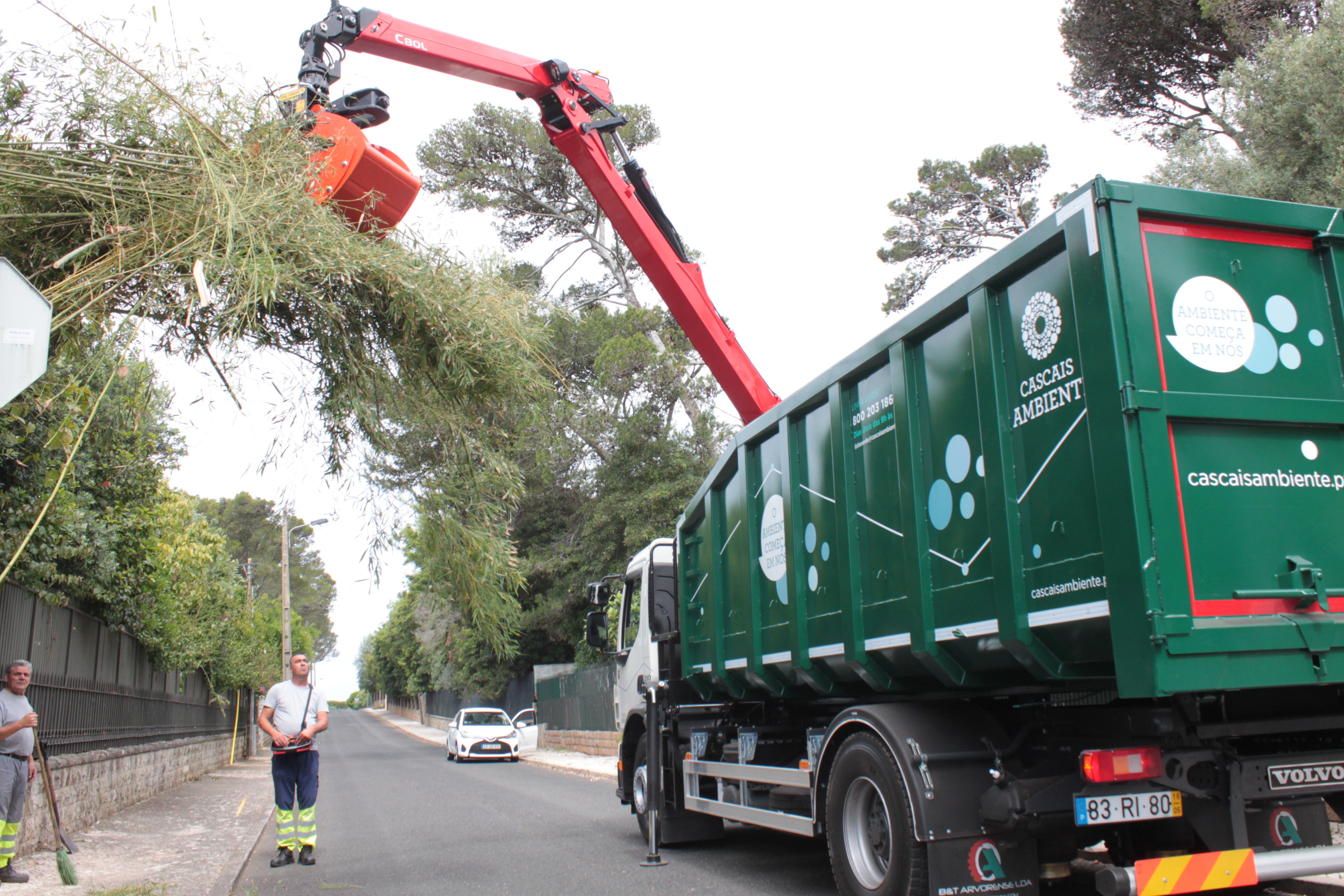 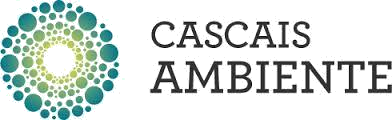 [Speaker Notes: Evolução ao nível dos equipamentos numa perspectiva de aumento de produtividade e consequente redução de custos mas também de melhores condições para os trabalhadores]
GESTÃO INTELIGENTE DE RESIDUOS EM CASCAIS CASCAIS
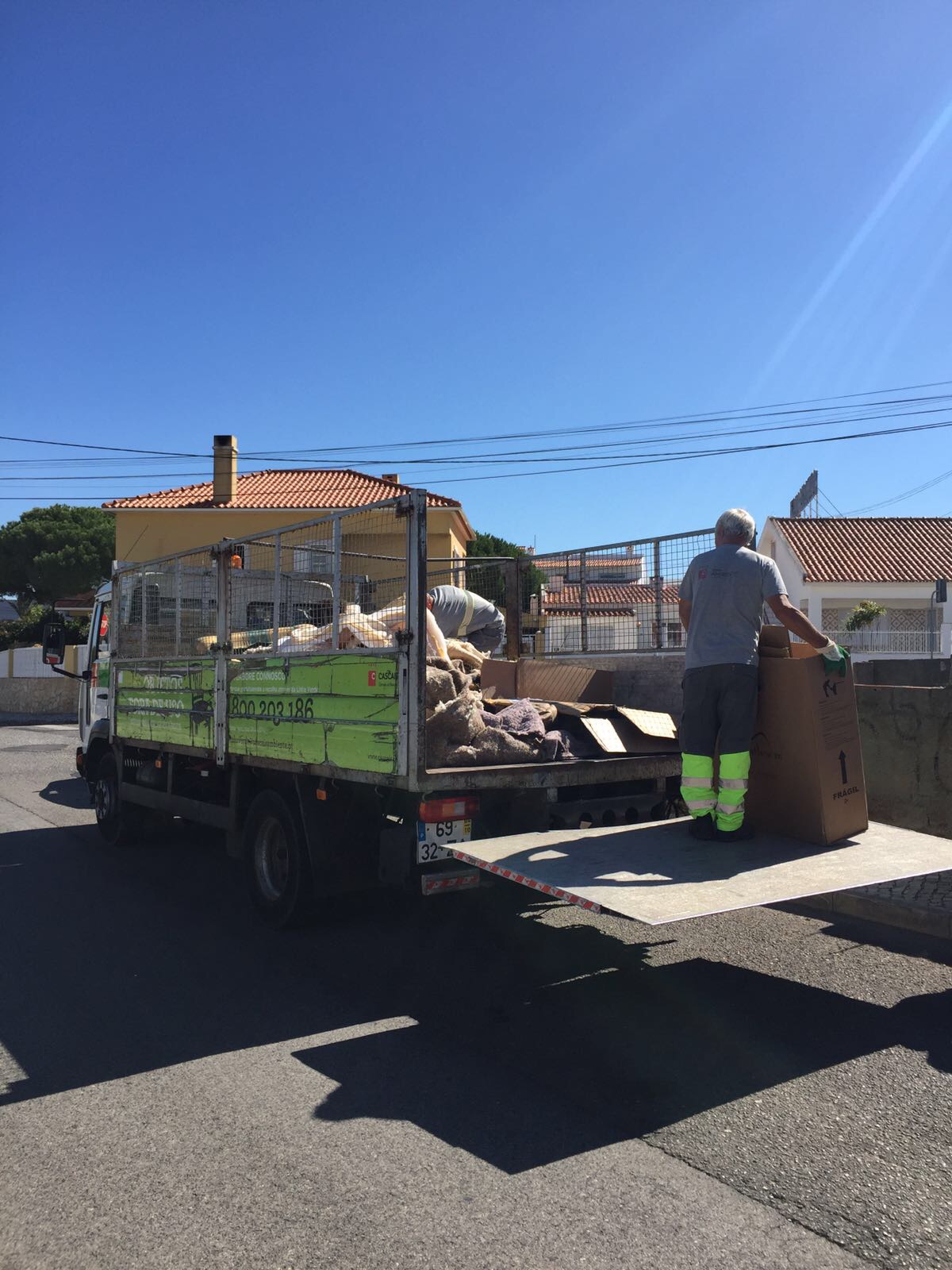 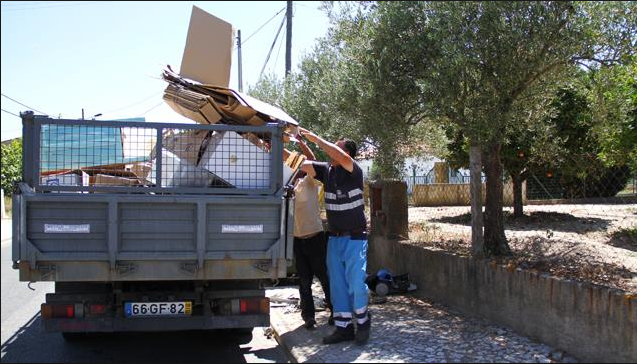 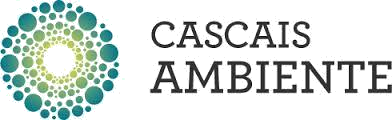 [Speaker Notes: Melhores condições para os trabalhadores]
GESTÃO INTELIGENTE DE RESIDUOS EM CASCAIS CASCAIS
CANTÕES DE VARREDURA
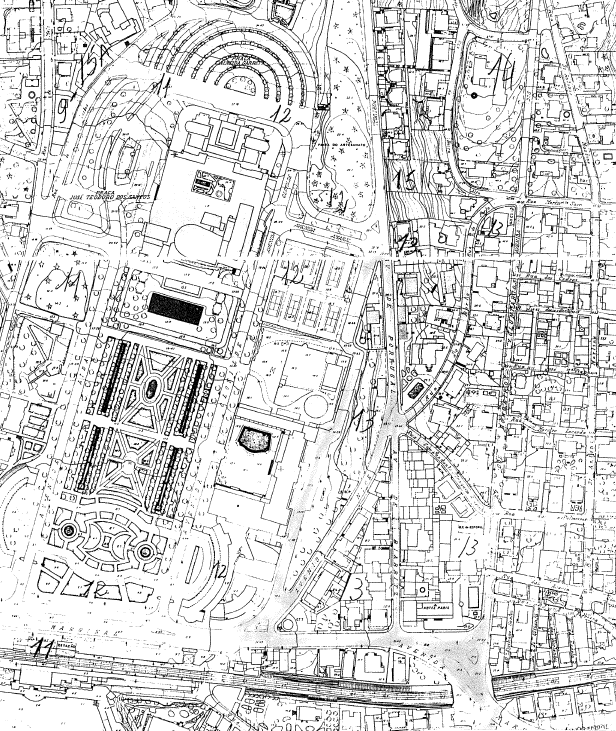 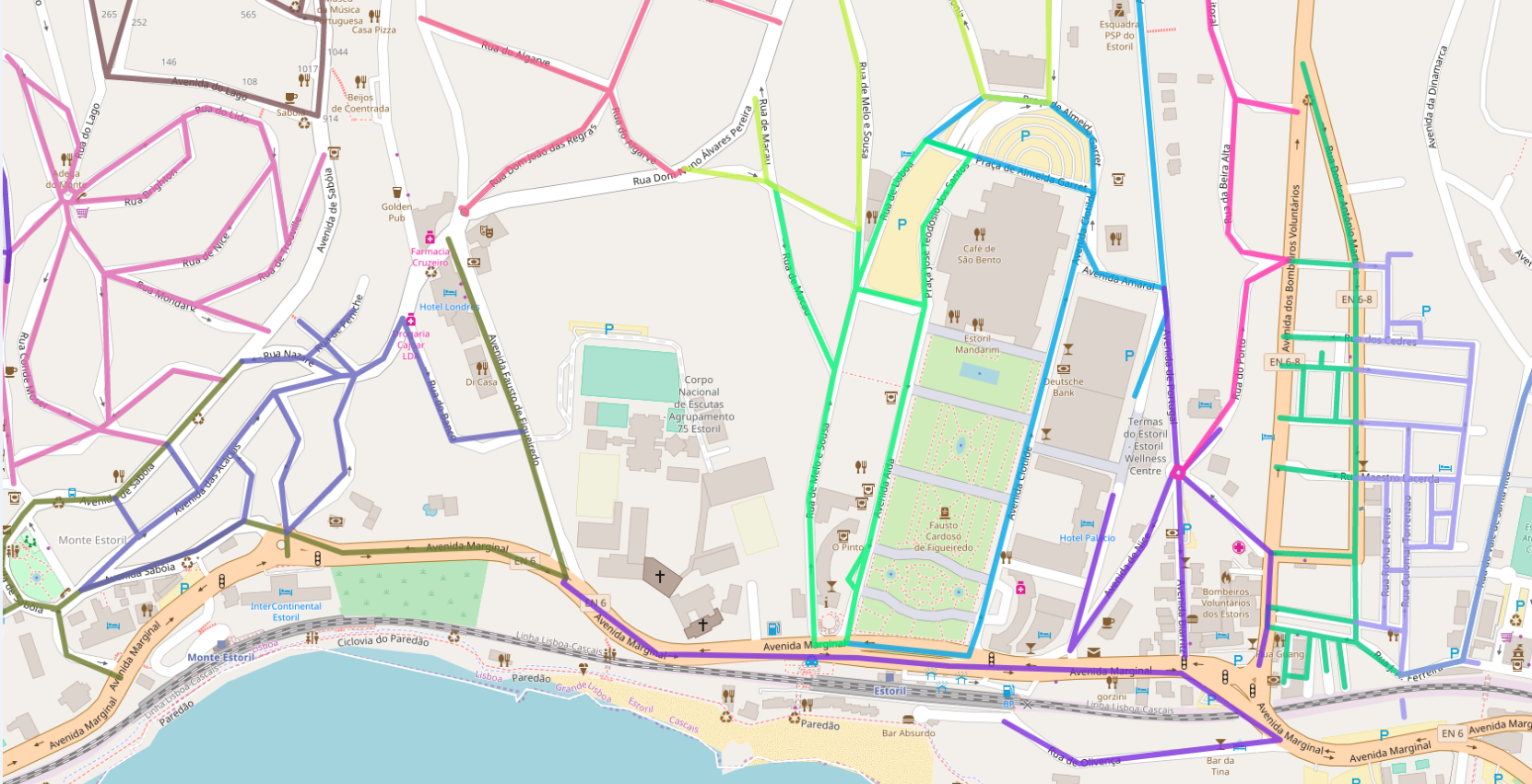 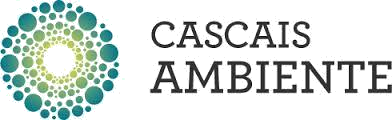 [Speaker Notes: Cantões de varredura em 1990 desenhados manualmente num estrato da carta topográfica e sistema actual em SIG, onde a representação dos circuitos é mais fácil e editável sendo muito fácil produzir alterações.]
GESTÃO INTELIGENTE DE RESIDUOS EM CASCAIS CASCAIS
LIMPEZA URBANA

LAVAGEM DE RUAS

MONDA QUIMICA

VARREDURA MECÂNICA

VARREDURA MANUAL
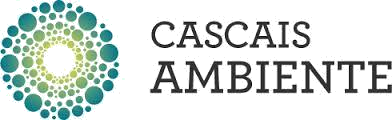 [Speaker Notes: Não vamos falar da recolha e transporte de resíduos onde já temos implemetada uma plataforma de gestão  vamo-nos debruçar sobre gestão inteligentes ao nível a limpeza mais propriamente da varredura manual e mecânica 
Lavagem de ruas falar do aproveitamento da agua tratada da ETAR da Guia e de outras fontes de água impropria para consumo mas que cumpre os requisitos para ser utilizada na lavagem de ruas
Monda quimica na procura de soluções para substituir o glifosato, que apresentem os mesmos resultados com os mesmos custos]
GESTÃO INTELIGENTE DE RESIDUOS EM CASCAIS CASCAIS
VARREDURA MANUAL E MECÂNICA
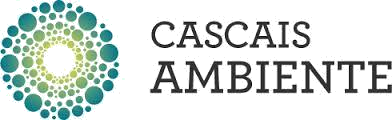 [Speaker Notes: Explicar o que foi feito em relação a recolha, cortes de jardins, monstros etc e explicar o que se pretende fazer]
GESTÃO INTELIGENTE DE RESIDUOS EM CASCAIS CASCAIS
VARREDURA MECÂNICA
ACOMPANHAMENTO EM TEMPO REAL
GESTÃO MOBILIÁRIO URBANO
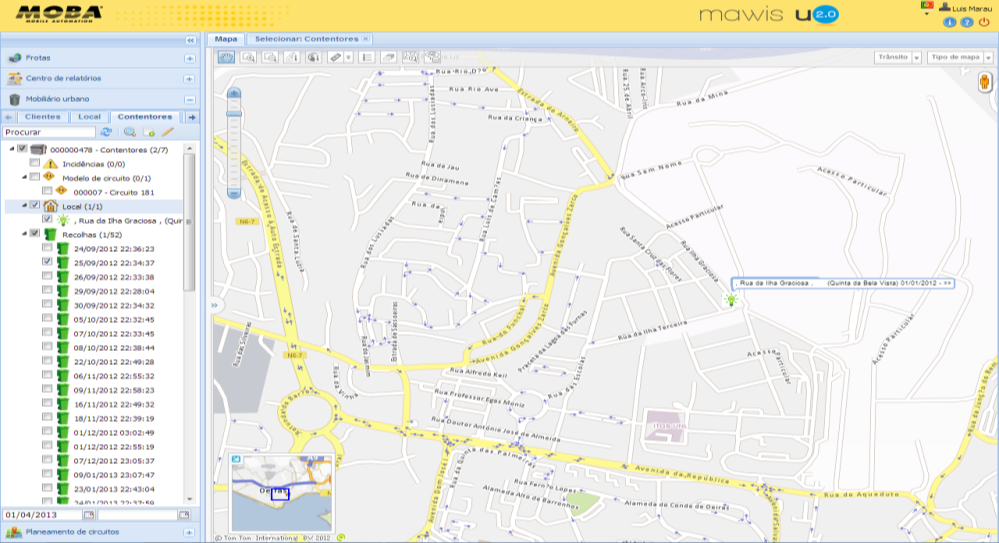 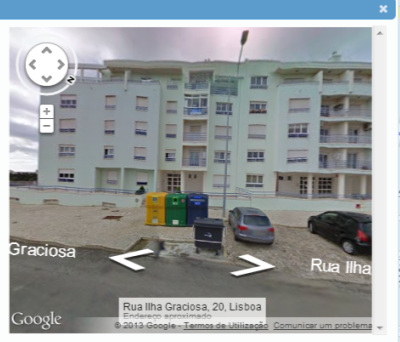 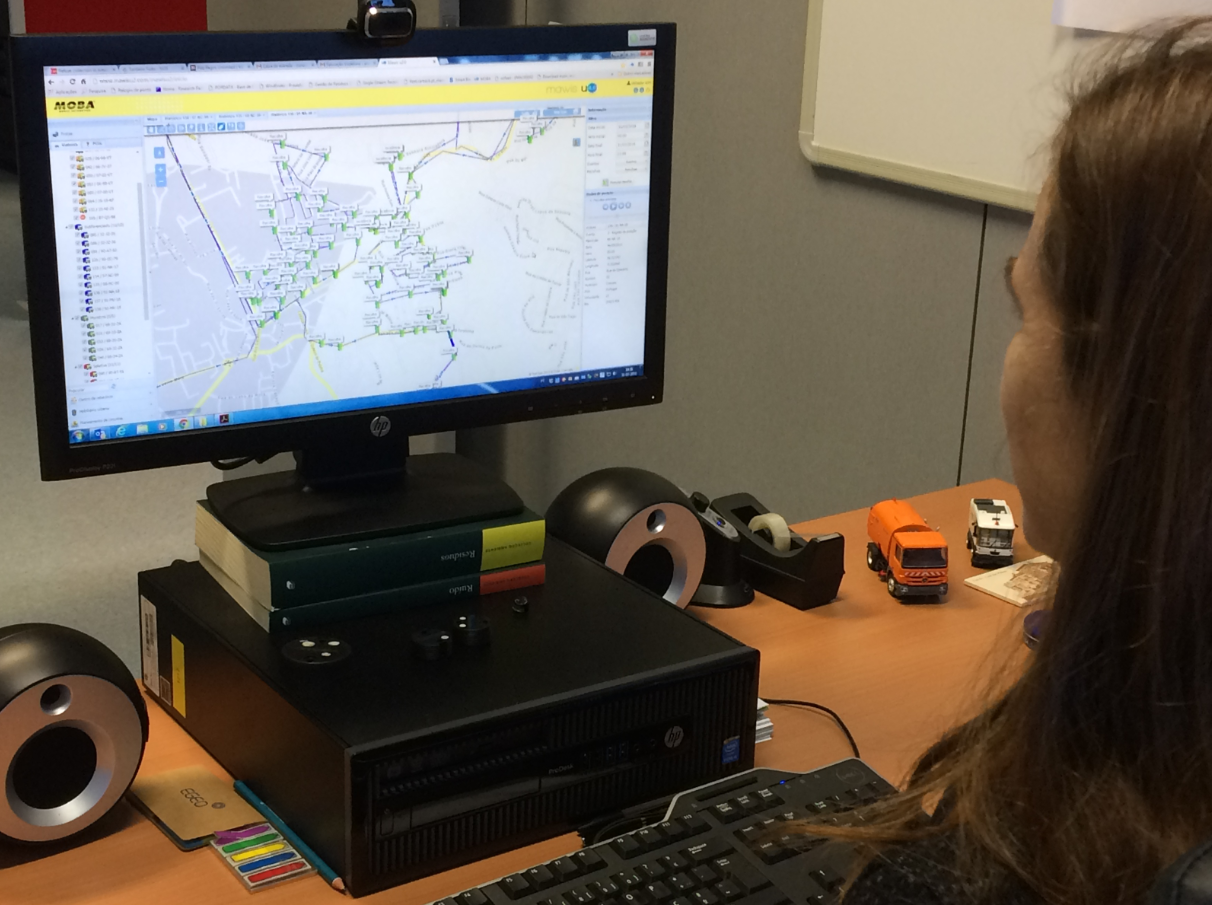 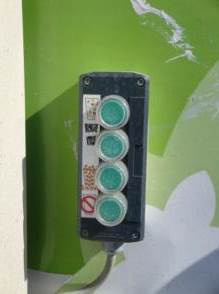 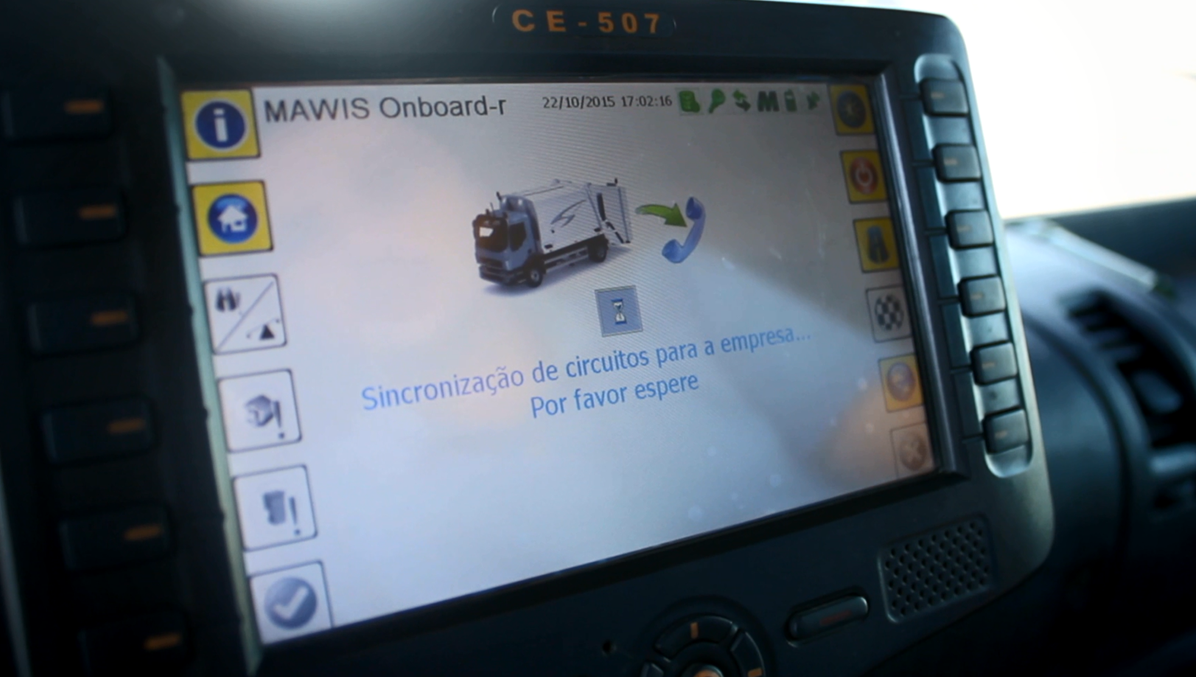 REGISTO ABANDONADOS NA VIA PUBLICA
PLANEAMENTO DE CIRCUITOS
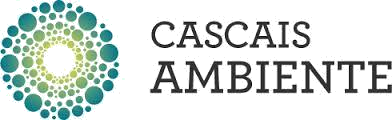 [Speaker Notes: Instalamos nas vasrredouras monitores com acesso a plataforma de gestão passamos ater informação em tempo real e tambem quer da forma como está a decorrer a limpeza quer das diversas incidencias na via publica situação identica a o que se verifica na recolha e trasporte de residuos, utilizamos tecnologia já desenvolvida para outra area.]
GESTÃO INTELIGENTE DE RESIDUOS EM CASCAIS CASCAIS
VARREDURA MANUAL
GESTÃO INTELIGENTE DE RESIDUOS EM CASCAIS CASCAIS
VARREDURA MANUAL
KAIZENE
PLANIFICAÇÃO
CANTÕES
HORÁRIOS
FREQUÊNCIAS
[Speaker Notes: Kaizene  - Processos e procedimetos
Cantões – definição de cantões capacidade de execução as frequências]
GESTÃO INTELIGENTE DE RESIDUOS EM CASCAIS CASCAIS
VARREDURA MANUAL
ACOMPANHAMENTO
EXECUÇÃO
ANÁLISE
INDICADORES
[Speaker Notes: Acompanhamento da operação
Análice das diversas variáveis - 
Indicadores]
GESTÃO INTELIGENTE DE RESIDUOS EM CASCAIS CASCAIS
VARREDURA MANUAL
OPTIMIZAÇÃO
AJUSTE OPERACIONAIS
[Speaker Notes: Ajustes nos horáros frequencias]
GESTÃO INTELIGENTE DE RESIDUOS EM CASCAIS CASCAIS
VARREDURA MANUAL
MONITORIZAÇÃO
VERIFICAÇÃO
INTERAÇÃO
[Speaker Notes: Verificação do cumprimento das tarefas

Interacção com os cidadãos]
GESTÃO INTELIGENTE DE RESIDUOS EM CASCAIS CASCAIS
VARREDURA MANUAL
EFICIÊNCIA
MELHORIA CONTINUA
[Speaker Notes: Revisitação dos processos procurando a melhoria continua o que implica o reinicio do ciclo]
GESTÃO INTELIGENTE DE RESIDUOS EM CASCAIS CASCAIS
VARREDURA MANUAL
[Speaker Notes: Explicar que a limpeza urbana nunca está fechada]
GESTÃO INTELIGENTE DE RESIDUOS EM CASCAIS CASCAIS
PROJECTO PILOTO
IDENTIFICADOR PARA VARREDURA MANUAL
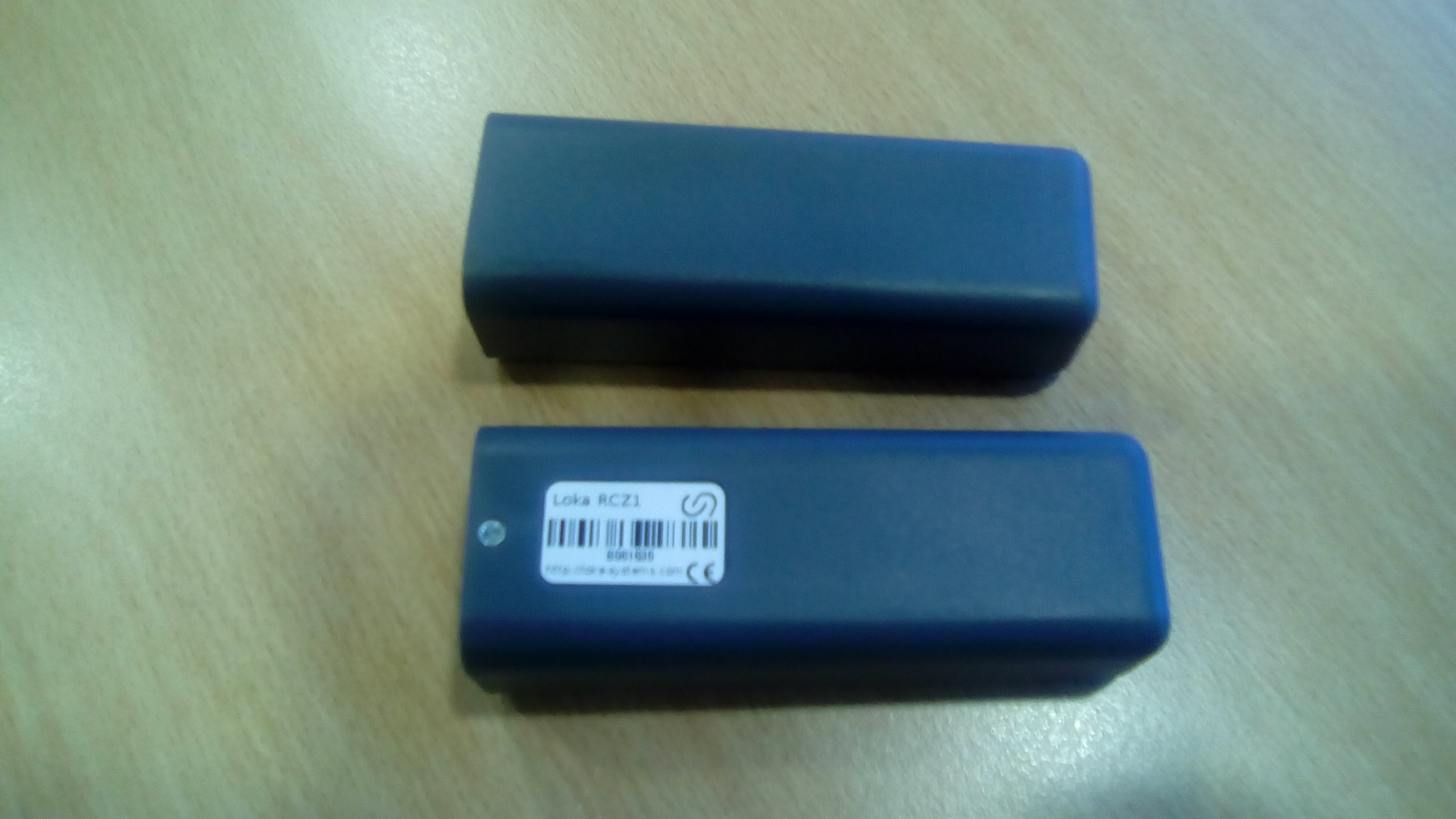 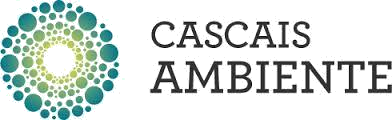 [Speaker Notes: Procuramos tecnologia já desenvolvida e estamos a adapta-la às nossas necessidades
LOCALIZADOR ATRVÉS DE SIGFOX OU WIFI, EMITE SINAIS DE 30 EM 30 MINUTOS, REGULÁVEL, ASSINALANDO NUM MAPA A LOCALIZAÇÃO]
GESTÃO INTELIGENTE DE RESIDUOS EM CASCAIS CASCAIS
206 000 MUNÍCIPES (CLIENTES) MUITO EXIGENTES
10 000
Registos/ano

App FIXCASCAIS
50 000 Registos/ano

Call Center
1 200
Registos/ano

Tutor do Bairro
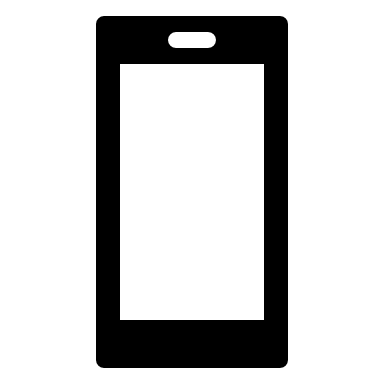 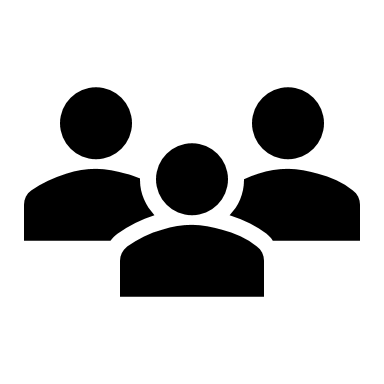 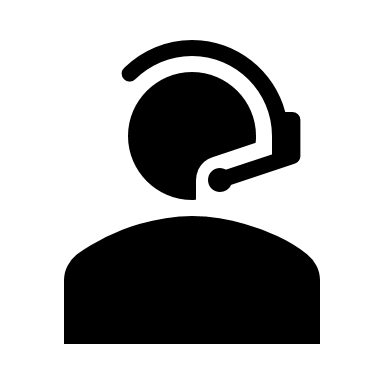 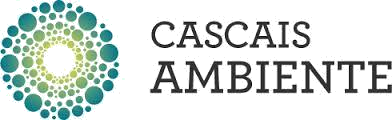 GESTÃO INTELIGENTE DE RESIDUOS EM CASCAIS CASCAIS
RESULTADOS
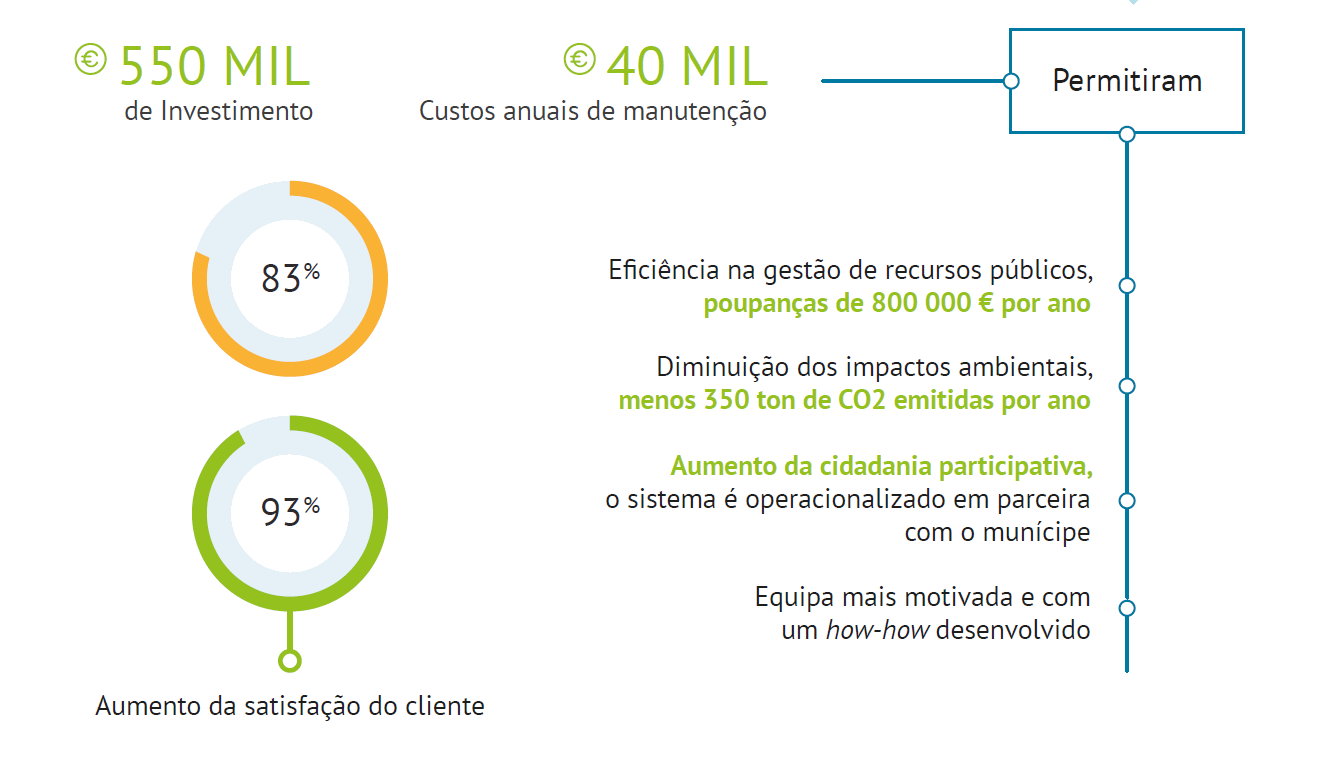 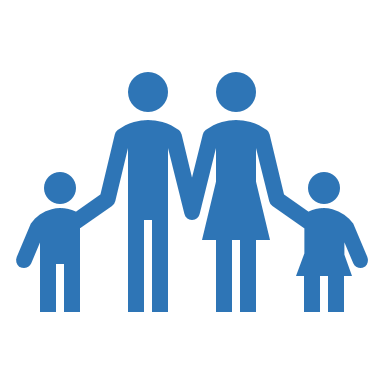 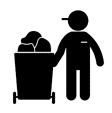 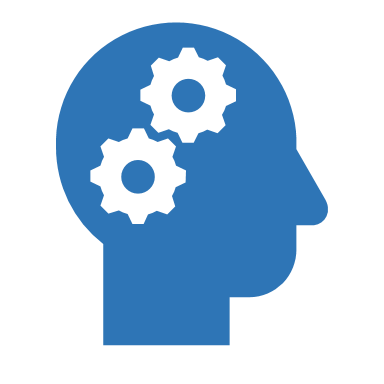 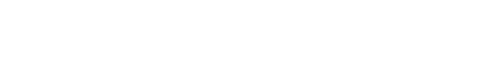 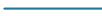 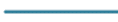 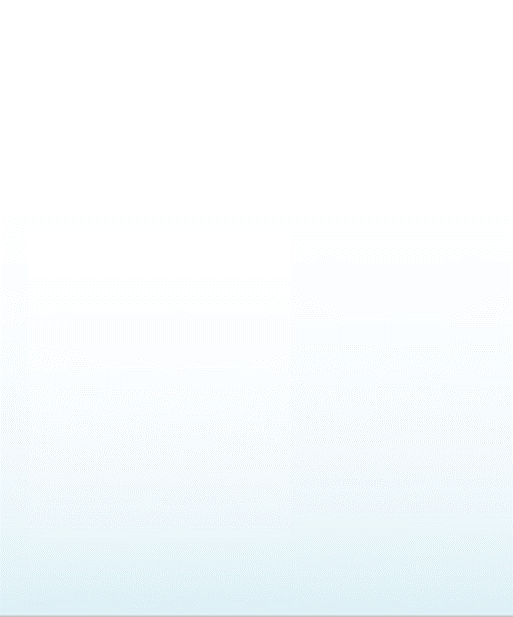 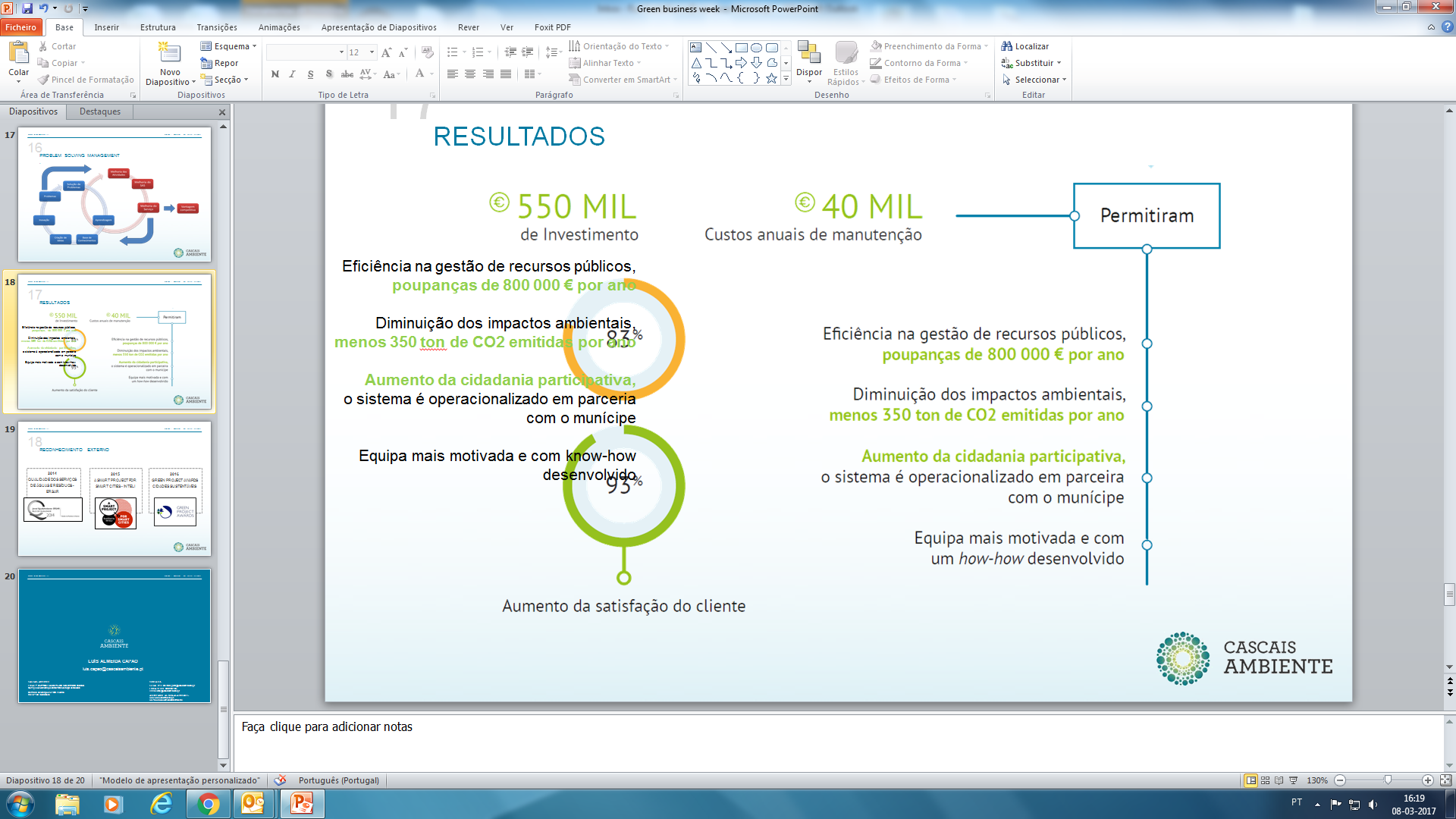 Eficiência operacional adequada às reais necessidades

Equipa motivada e aposta no capital intelectual


Aumento da cidadania participativa


Antecipação do futuro e vantagem competitiva
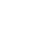 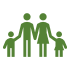 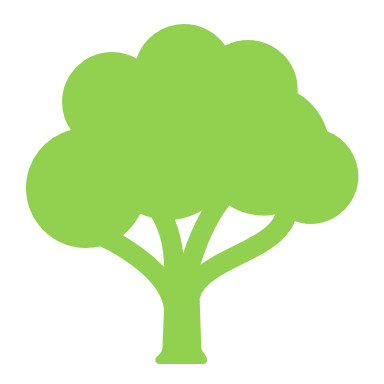 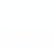 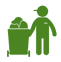 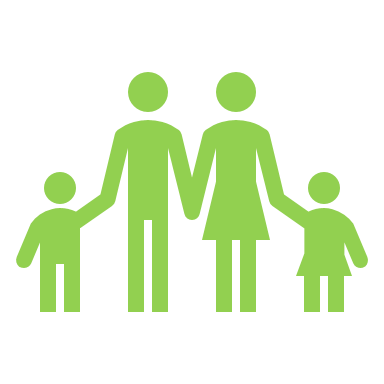 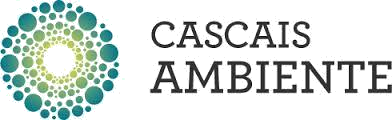 GESTÃO INTELIGENTE DE RESIDUOS EM CASCAIS CASCAIS
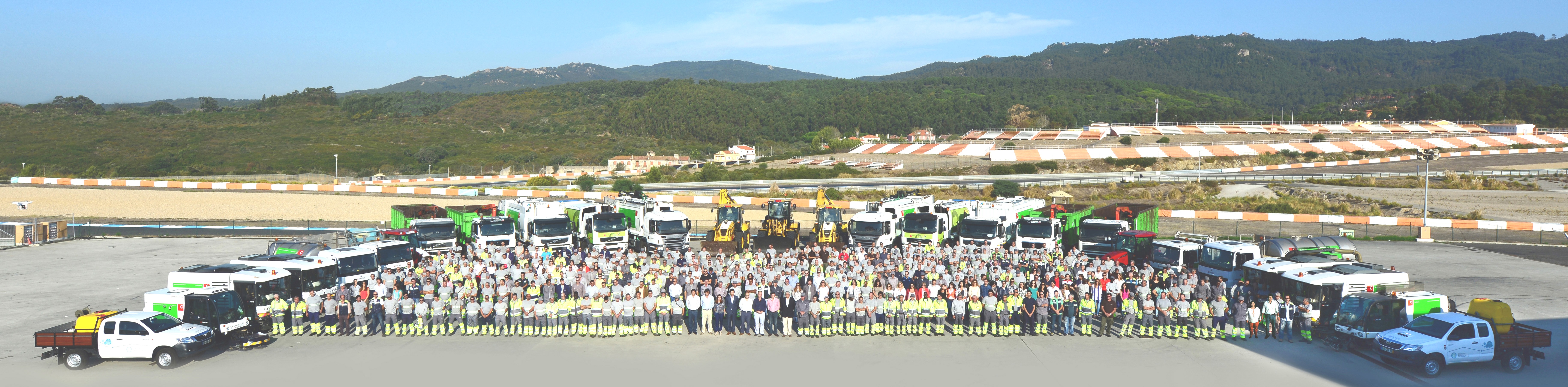 OBRIGADO
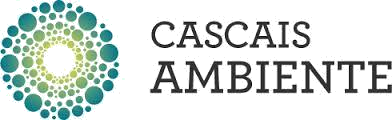 [Speaker Notes: Tudo só foi possivel pelo apoio incondicional do nosso acionista a CMC, na pessoa do seu Presidente DR. Carlos Carreiras, assim como da Administração da  Cascais Ambiente, do seu Presidente Dr. Nuno Piteira e dos Administrador executivos Eng. Luís Capão e Guilherme Rodrigues como não podia deixar de ser de todas áreas de suporte e operacionais da empresa.]